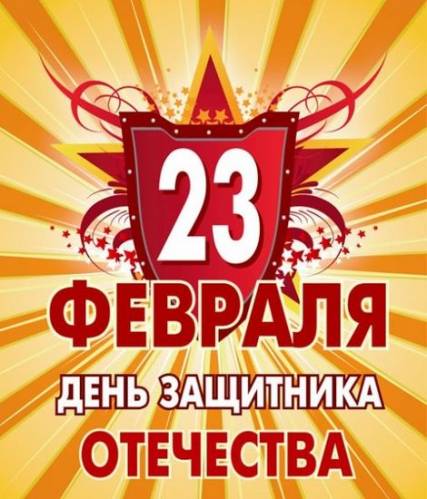 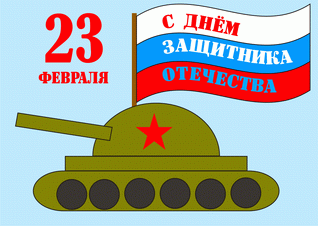 День Нашей Армии сегодня,
Сильней её на свете нет,
Привет защитникам народа,
Российской Армии  - привет!
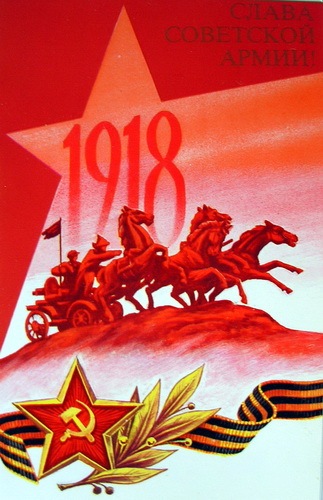 Нашей Армии любимой
День рожденья
 в феврале.
Слава ей непобедимой!
Слава миру на земле!
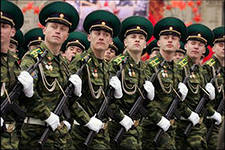 Трубы громкие поют,
Нашей Армии – салют!
В космос корабли плывут,
Нашей Армии – салют!
На планете мир и труд,
Нашей Армии – салют!
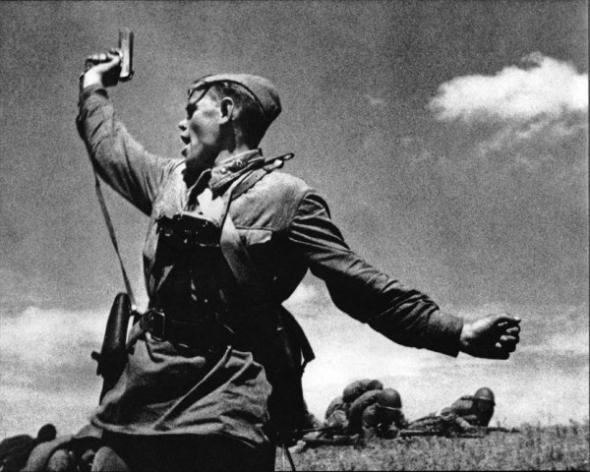 Один у нас на всех девиз:
- Не отступать назад!
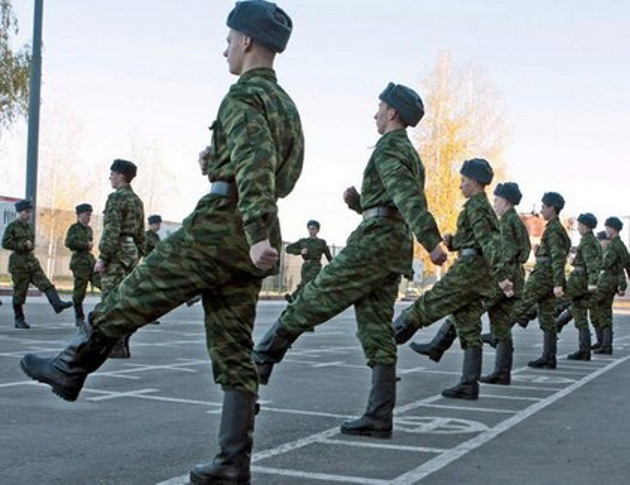 Недаром говорят:
Солдат – 
всегда солдат.
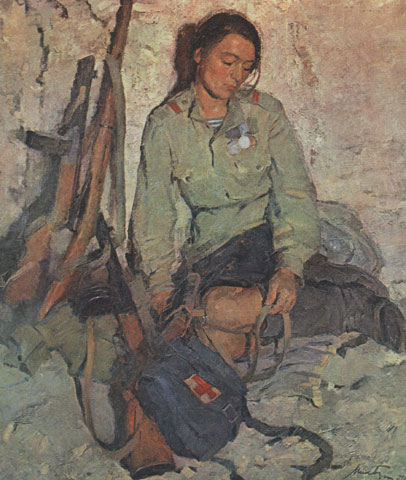 Медсёстры тоже были на войне,
Они солдат из боя на себе тащили.
Их мужество сильней вдвойне –
Без них победы б солдаты не добыли.
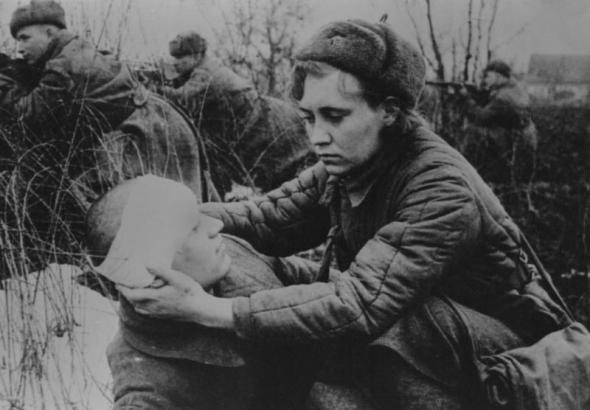 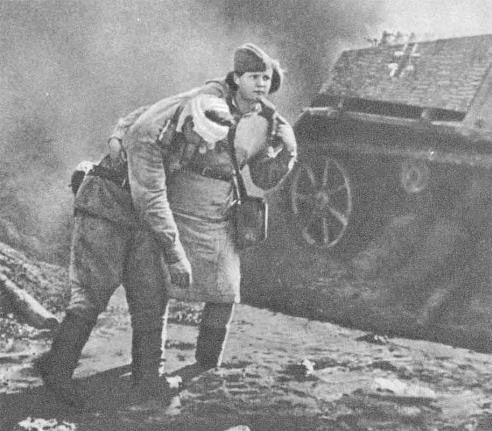 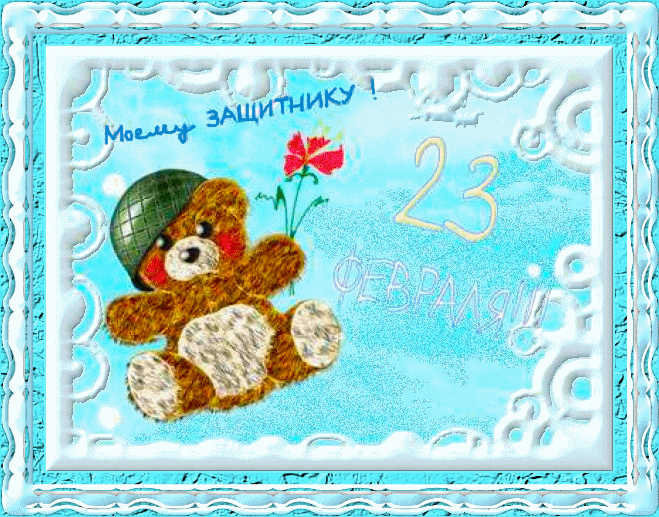 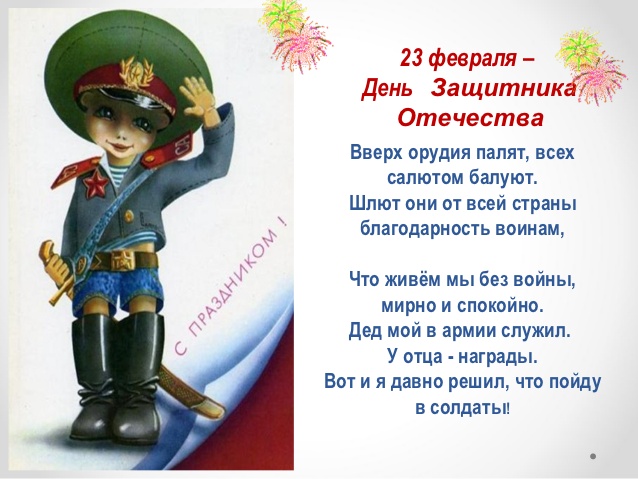 Буду
 я солдатом!
Когда я вырасту большим,
Где б ни служил, повсюду
Свою Отчизну защищать
И я надёжно буду.
Белой     чайкой     паря,
Полетел     за      моря.
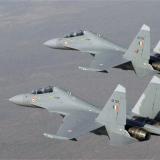 Без разговору
облетает гору.
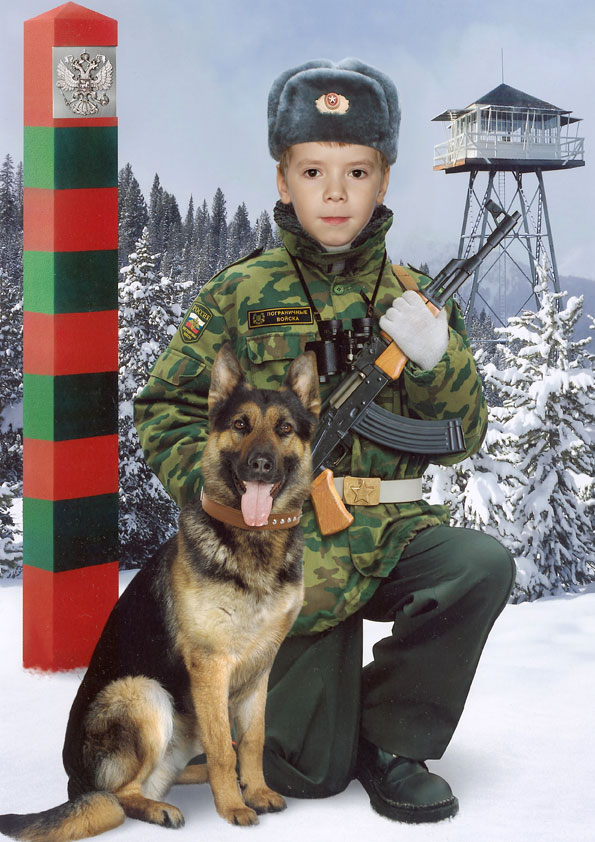 Подрасту, 
и вслед за братом
Тоже буду
 я солдатом,
Буду помогать ему
Охранять свою …
страну
Брат сказал: «Не торопись!
Лучше в школе ты учись!
Будешь ты отличником –
Станешь …
пограничником
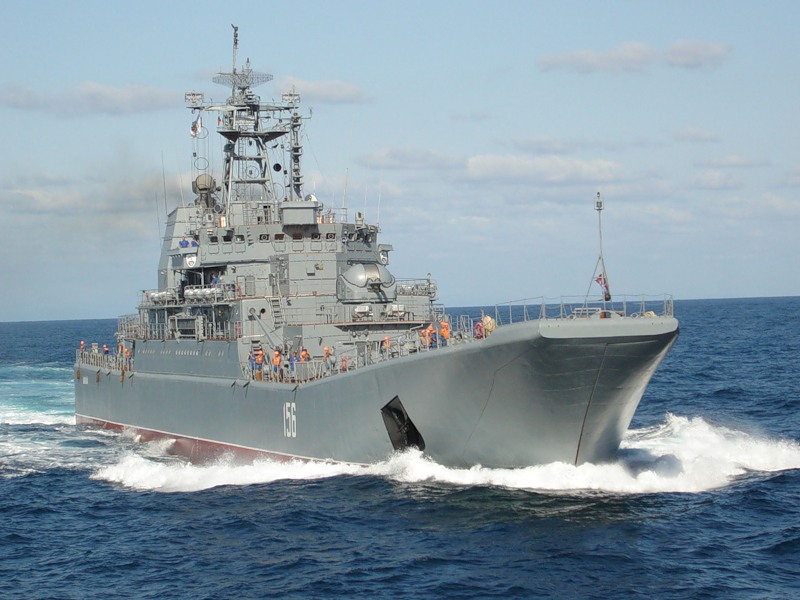 Моряком  ты можешь стать, чтоб границу охранять,
И служить не на земле,  а на военном …
корабле
Снова в бой машина мчится,
Режут землю гусеницы,
Та машина в поле чистом
Управляется  …
танкистом.
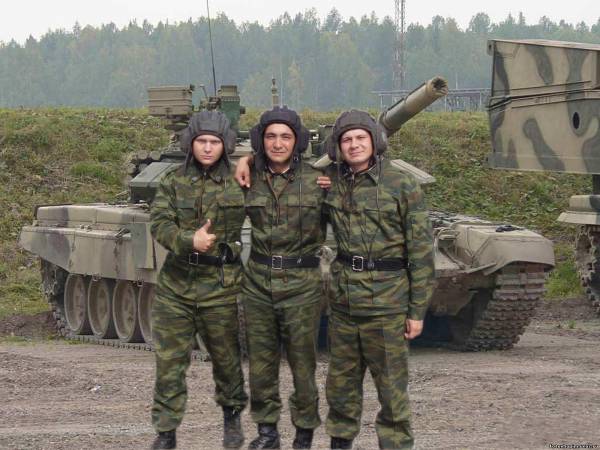 Ленты реют за плечами,
Словно чайки над волнами.
Нам не страшен вал девятый,
Мы – бывалые ребята.
Не страшны нам мель, торосы,
Мы – отважные…
матросы.
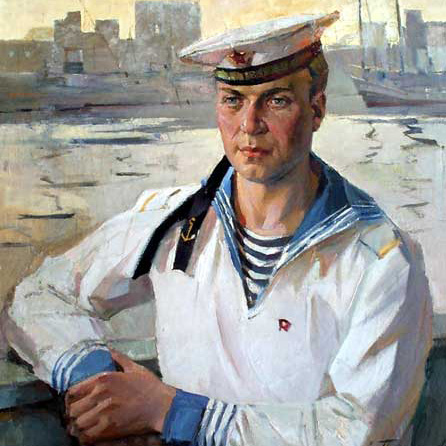 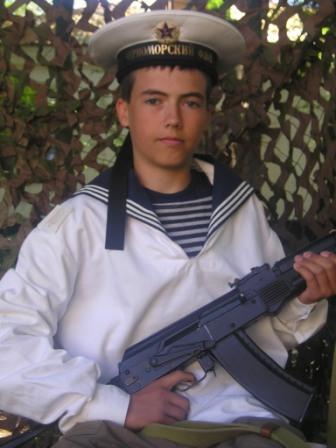 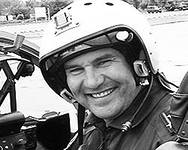 Самолет парит, как птица,
Там – воздушная граница.
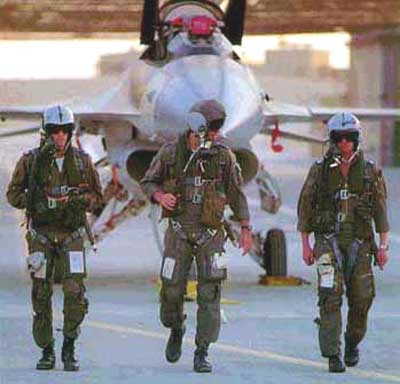 На посту и днём, и ночью
Наш солдат – военный …
летчик
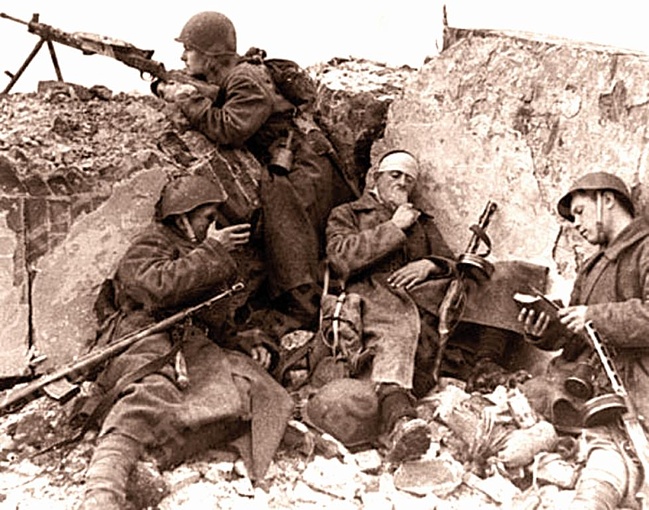 Любой профессии военной
Учиться надо непременно,
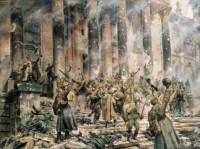 Чтоб быть опорой для страны,
Чтоб в мире не было  …
войны
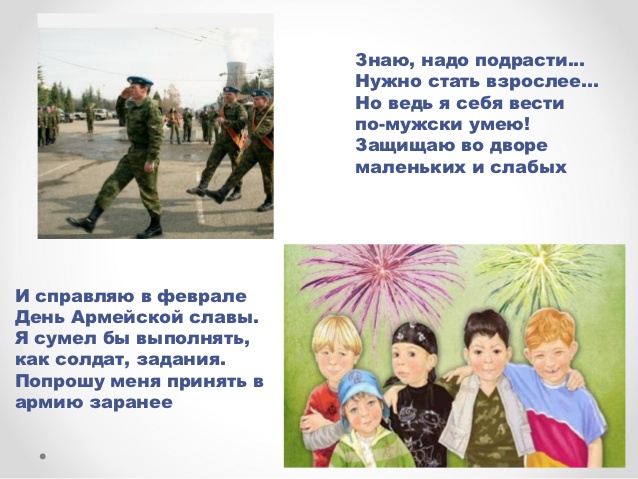 Знайте, надо подрасти…
Нужно стать взрослее…
Научиться себя вести
По-мужски скорее.
Защищайте во дворе
Маленьких и слабых
И справляйте в феврале
День армейской славы.
Научитесь выполнять,
Как солдат, задания.
И тогда примут вас
В армию заранее.
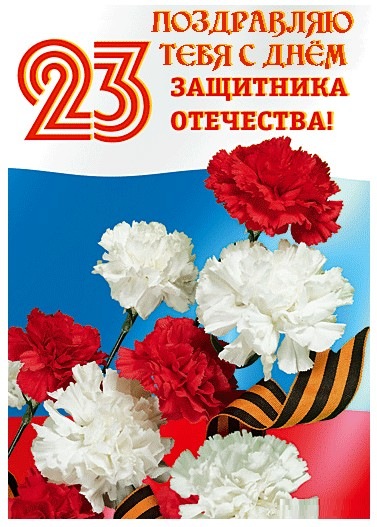